Curriculum Intent
Subject History
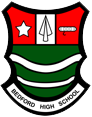 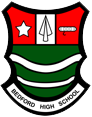 PRIORITIES IN WHOLE SCHOOL CURRICULUM INTENT
Love of Learning: relevance, purpose, interest, study habits
Knowledge: acquisition of knowledge, understanding of key concepts, development of cultural capital
Effective communication: vocabulary, reading, writing, speaking & listening
VISION FOR YOUR SUBJECT 
To enable students to gain a deeper understanding of the world in which they live. To enable them to gain a deeper understanding of the developments over the course of history that have created the world in which they find themselves. Pupils will have a broad understanding of the big picture of history with a deeper understanding of key events in national and international history.  We aim to encourage pupils to think critically about the information they are presented with on a daily basis, considering the importance of understanding the provenance of the sources they are presented with. Above all we aim to foster within our students a love of the subject that prompts a desire to explore the topics we study and to allow pupils to further explore history independently.
KEY QUESTIONS TO CONSIDER
What do you want students to know, understand and be able to do? By the end of each Key Stage? By the end of each year? 
Are all aspects of the National Curriculum studied in sufficient depth?
Why has content been selected?
Why has the learning been sequenced in this way?
How does learning in KS3 build on KS2 and prepare students for KS4? 
How does learning in KS4 prepare students for their next stages in education?  
How do you ensure that students understand the relevance and purpose of your subject?
How do you plan for progression?  
How do you provide sufficient ambition/challenge for all, including Disadvantaged & SEND?
How is learning sequenced or spaced to promote long-term memory?
How are gaps in learning addressed in your subject?
How does your subject build cultural capital, character and personal skills?
Key Knowledge
All concepts listed below form the basis of key knowledge that pupils will need to know in order to progress through the curriculum.
Other key knowledge is highlighted in yellow throughout the document.